Evaluación de Desempeño al 
Personal de la Dirección Ejecutiva
 MCP-ES
2022-2023
Plenaria 08-2023
Presenta
Lic. Francisco Ortiz
Presidente
MCP-ES
9 de Noviembre del 2023
Miembros del Comité Ejecutivo 2022-2023
Lcda.  Habely Coca, Presidenta 2021-2022

Lic. Francisco Ortiz, Presidente 2022-2025

Sra. Consuelo Raymundo,Vicepresidenta 2021-2023
Propósito de la Herramienta de Evaluación
La Evaluación del Desempeño Laboral (EDL) es una herramienta de gestión de la Dirección Ejecutiva del MCP-ES  que busca verificar, valorar y calificar el desempeño del personal contratado en el marco del propósito principal de las funciones y responsabilidades, con condiciones previamente establecidas en la etapa de fijación de compromisos en los términos de referencia para cada uno de los puestos.

El propósito de la Evaluación del Desempeño Laboral  es reconocer el aporte de las colaboraras al cumplimiento de las metas del MCP-ES,  y para que el Comité Ejecutivo  pueda tener la oportunidad de formular planes de mejoramiento individual e institucional, que contribuyan a incrementar la calidad del trabajo realizado por cada uno de los colaboradores de la Dirección Ejecutiva
La evaluación se centra en 5 procesos
1
2
3
Operaciones
Solicitud de financiamiento
Monitoreo Estratégico
5
4
Armonización
Comunicaciones
Las calificaciones para cada una de las actividades, se eligen dentro de tres criterios y puntajes:
Proceso: Operaciones y funcionamiento del MCP-ES y de su Dirección Ejecutiva
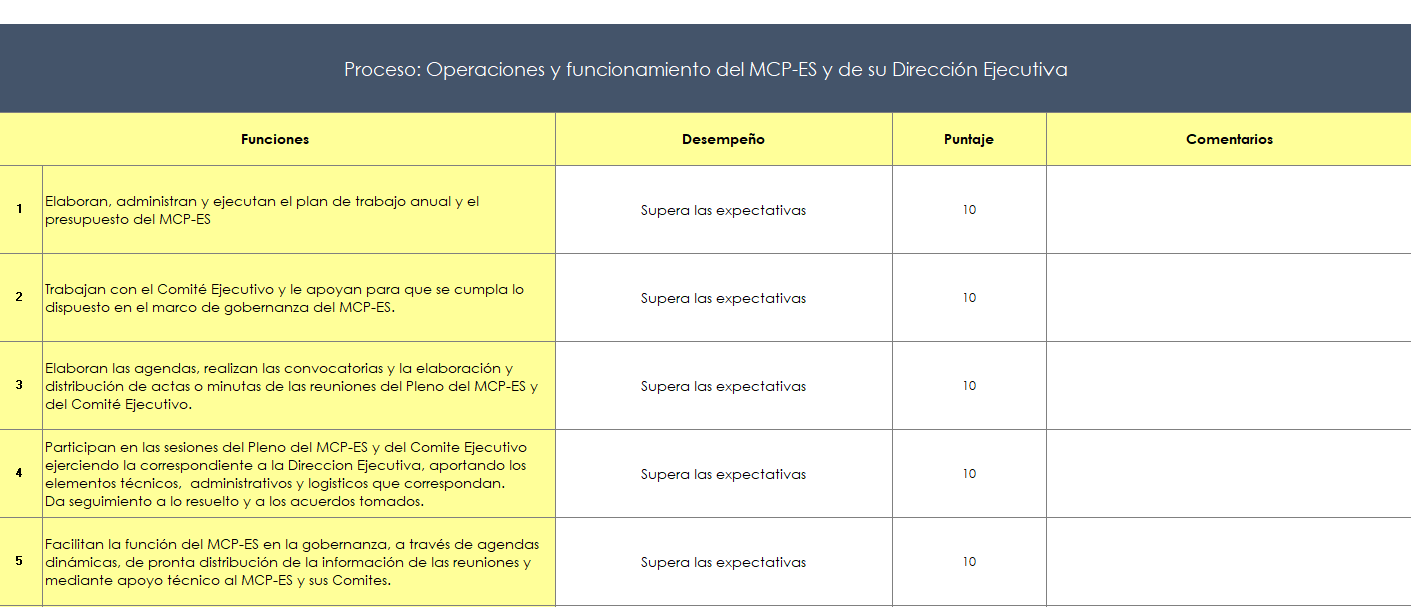 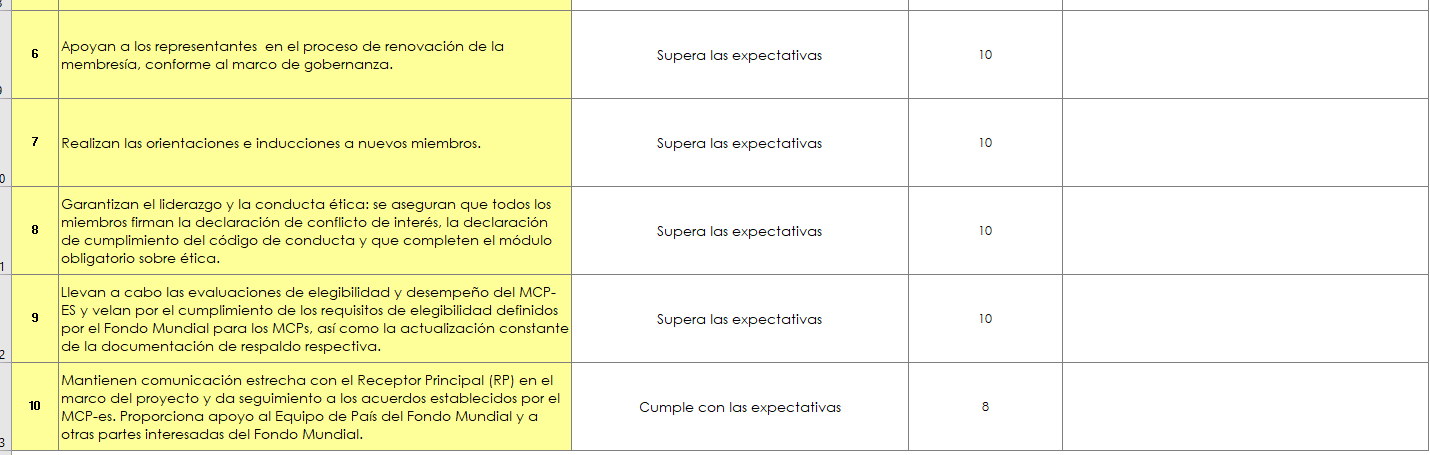 Proceso: Elaboración y presentación de solicitudes de financiamiento
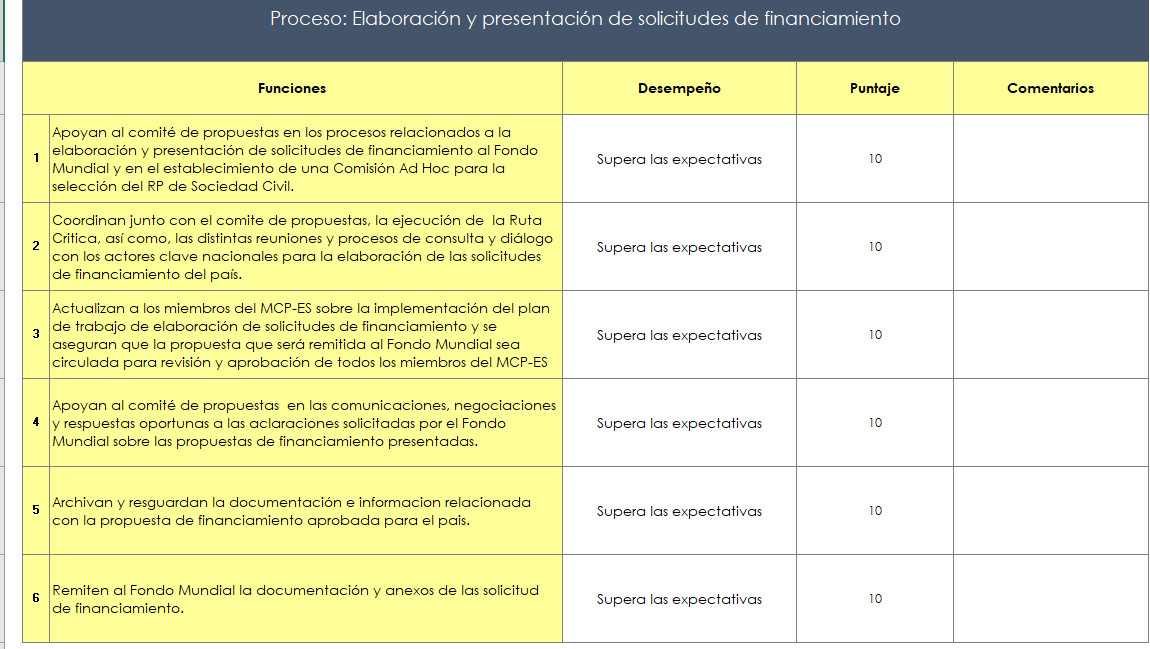 Proceso: Monitoreo Estratégico
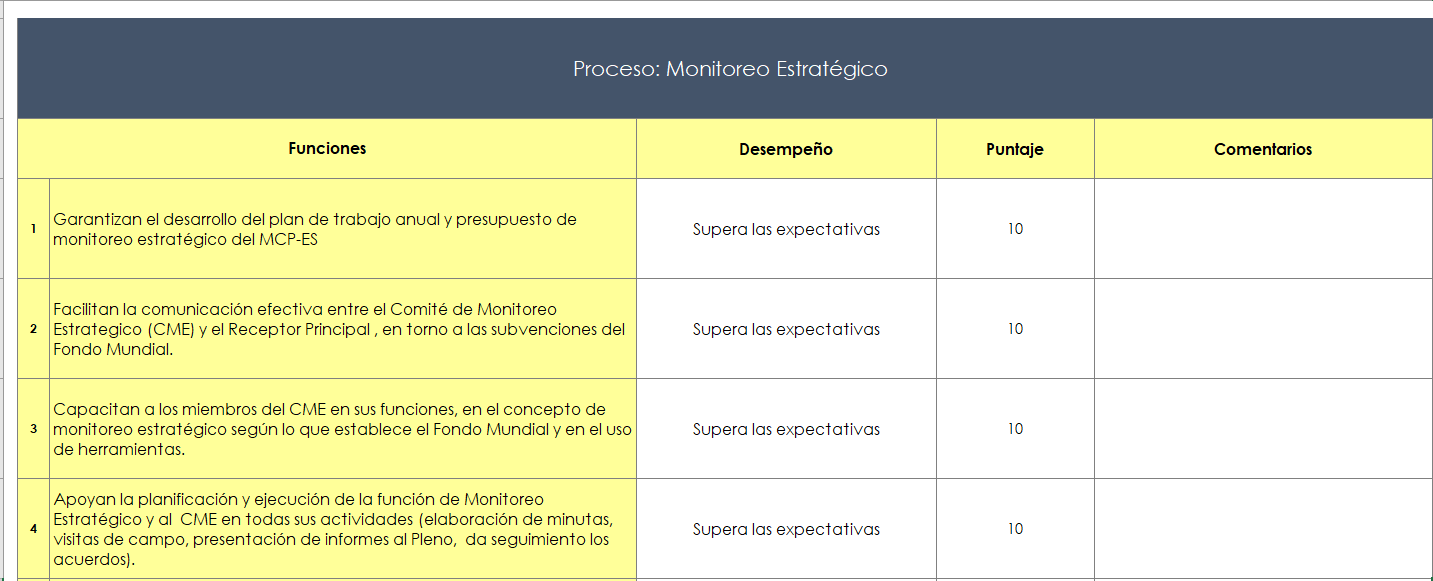 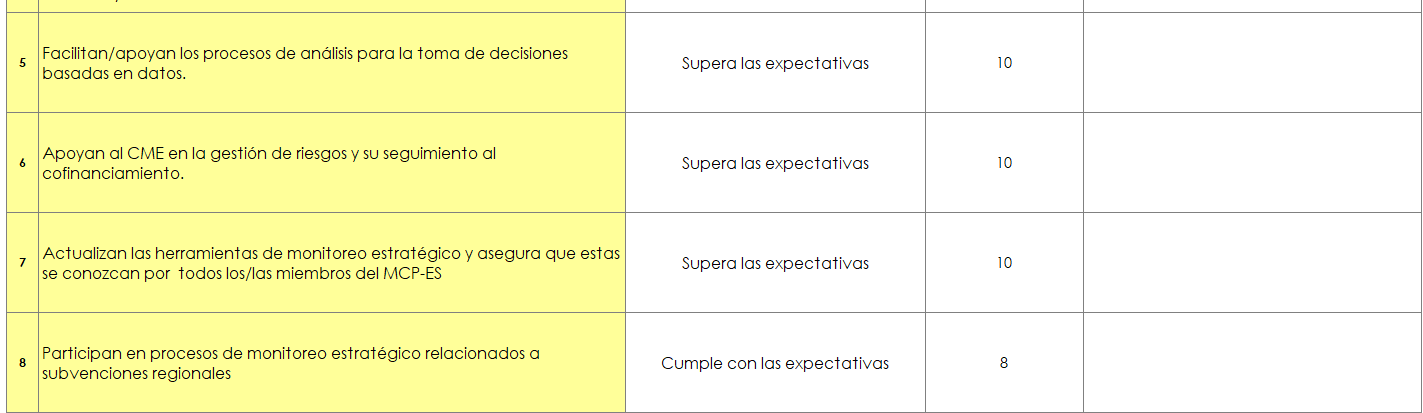 Proceso: Comunicación sobre la gestión del MCP-ES
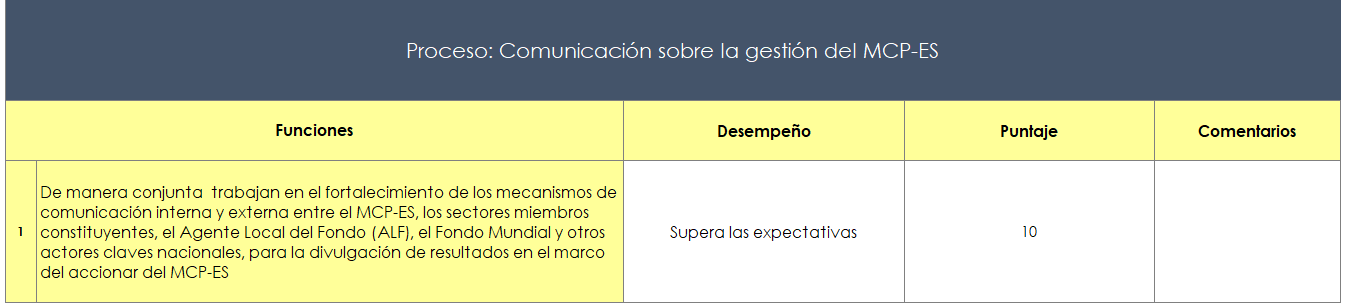 Proceso: Armonización de los recursos del Fondo Mundial con otras fuentes de financiamiento
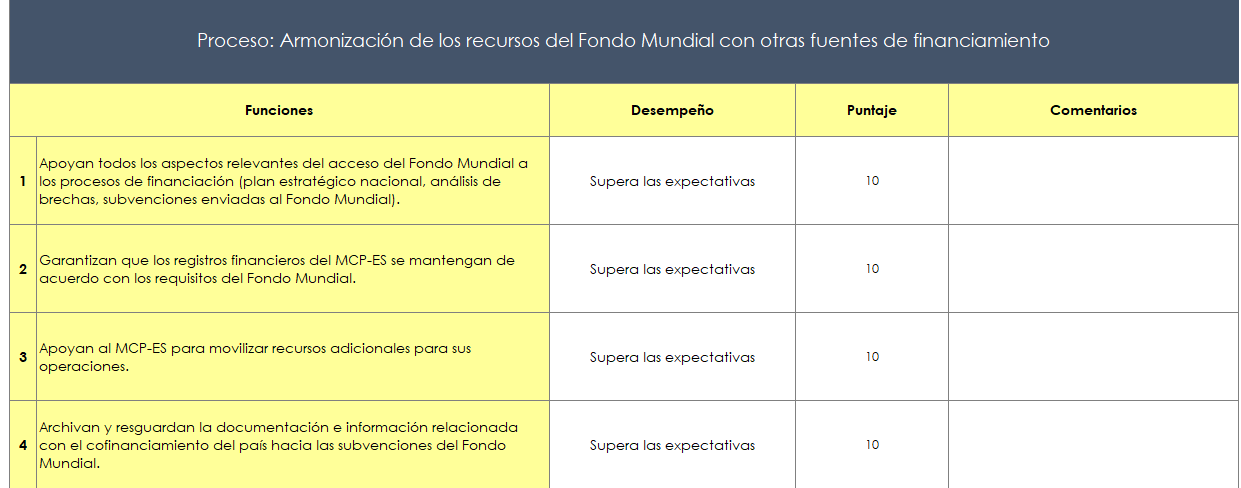 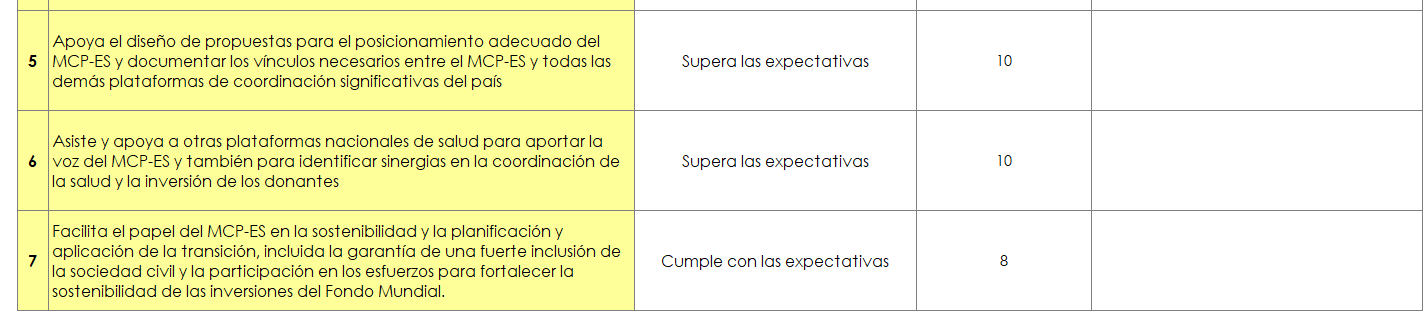 Tabla de Resumen de Resultados
Gracias por su atención